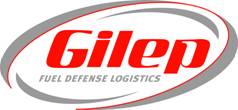 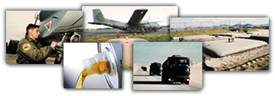 Fiche GICAT